Welcome to 4th Grade!
Miss Goldinger
About Miss Goldinger
Master’s Degree:  Special Education (In Progress)
Bachelor’s Degree: Early Childhood Education
Fourth year with the Freeport Area School District
Spent the past two years teaching 3rd grade and Kindergarten here at Buffalo
Hobbies:  Running, Crossfit, cheering on the Penguins, spending time with my family and friends, kayaking, boating, and visiting the Outer Banks each summer 
Supply List
3 ring binder with a zipper
Pencils with erasers
Protractor
Black Fine-Tip Sharpie
Highlighter
Dry erase markers
2 Folders
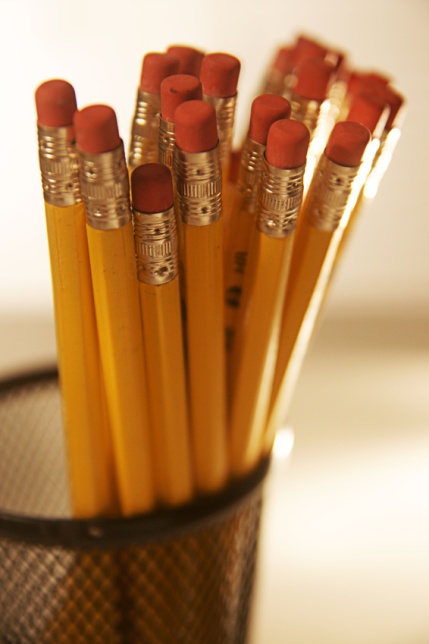 3
Classroom Rules:
Follow all school rules
Be respectful of other people and their belongings.
Be responsible for school property, your property, and your actions.
Be prepared for class.
Positive Behavior Incentives
Collecting squares as a class on our Behavior Bingo board for good behavior

Praise and positive notes home
Consequences of Breaking Rules:
Verbal Warning
5 Minutes off recess
10 Minutes off recess
Loss of recess
Note/Call Home
Referral to Mr. Poleski
Grading Scale
91-100     	A
81-90		B
70-80		C
60-69		D
 0-59 		F
Grades
Please refer to Power School to routinely check your child’s grades.
Progress Reports will be given at the mid-nine week point
4th grade class information: Mrs. Welling will teach reading, writing, and grammar.Miss Goldinger will teach math and alternate between teaching science and social studies.Spelling will be taught by the homeroom teacher.
Math with Miss Goldinger
Math Series:  My Math ~ This series is aligned to the Common Core Math Learning Standards
Topics covered include:
Place Value
Adding and Subtracting Whole Numbers
Understanding Multiplication and Division
Multiplying and Dividing with One-Digit Numbers
Multiplying with Two-Digit Numbers
Patterns and Sequences
Fractions and Operations
Decimals
Measurement
Perimeter and Area
Geometry
Math Continued..
Online resources - https://connected.mcgraw-hill.com/connected/login.do
Username: BUFFMATH4 password: fasd2017
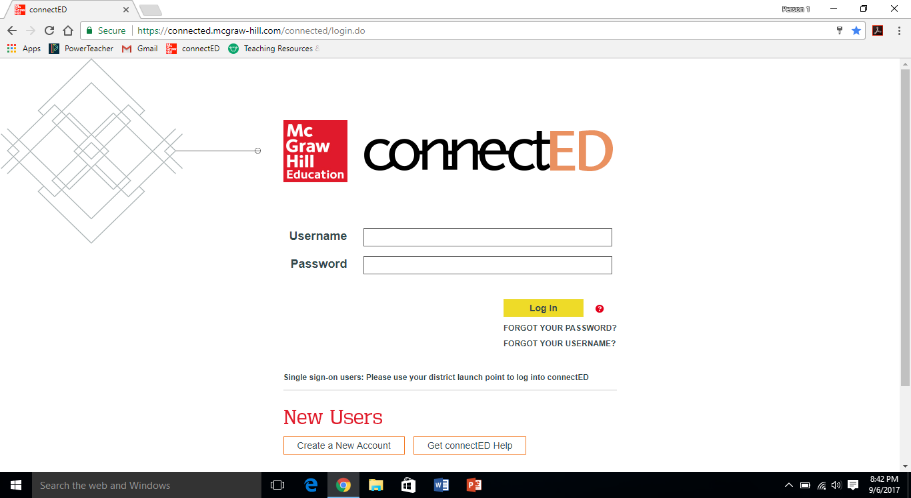 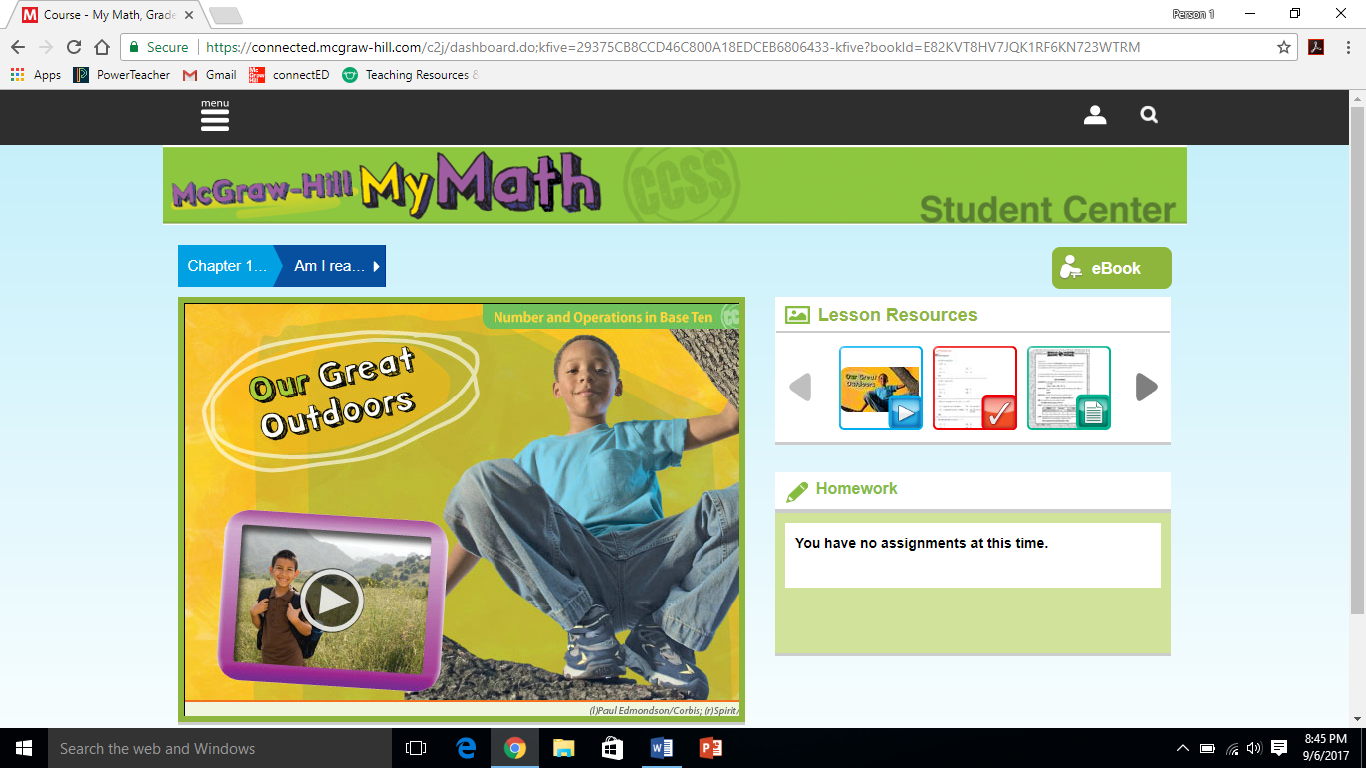 Science with Miss Goldinger
Scott Foresman Science Curriculum

Various units of study
Life Science
Physical Science
Earth Science
Human Body

Students will be tested in Science on the PSSA’s in 4th grade
Social Studies with Miss Goldinger
McGraw Hill Regions Curriculum

Focus on United States regions and people

Many projects and activities

Alternates with Science
Reading with Mrs. Welling
Reading Series:  Journeys ~ This series is aligned to the Common Core ELA Learning Standards
It includes reading, grammar, writing, and spelling.
Students will have whole group and small group instruction.
Leveled readers are used weekly with reading stations and materials that are differentiated.
Reading with Mrs. Welling continued…
The Selection Tests and Vocabulary Quizzes will be given on Day 6
Book Sharing Letters/Independent Reading of chapter books
About Journeys…

	With Journeys © 2017, readers are empowered by skill mastery; inspired by authentic, award-winning text; and confident that they are building the skills needed for college and careers. Backed by proven results, Journeys is the most widely-used reading program in the country. Journeys is a research-based, comprehensive English Language Arts program designed to provide solid instruction that is clear and focused with realistic pacing and manageable resources.
Journeys in the classroom
Access the complex Anchor Text using a practical routine to analyze deeply
Flexible for teachers with powerful tools to reach all learners
Complete suite of integrated assessments to improve achievement

(Information from http://www.hmhco.com/shop/education-curriculum/reading/core-reading-programs/journeys)
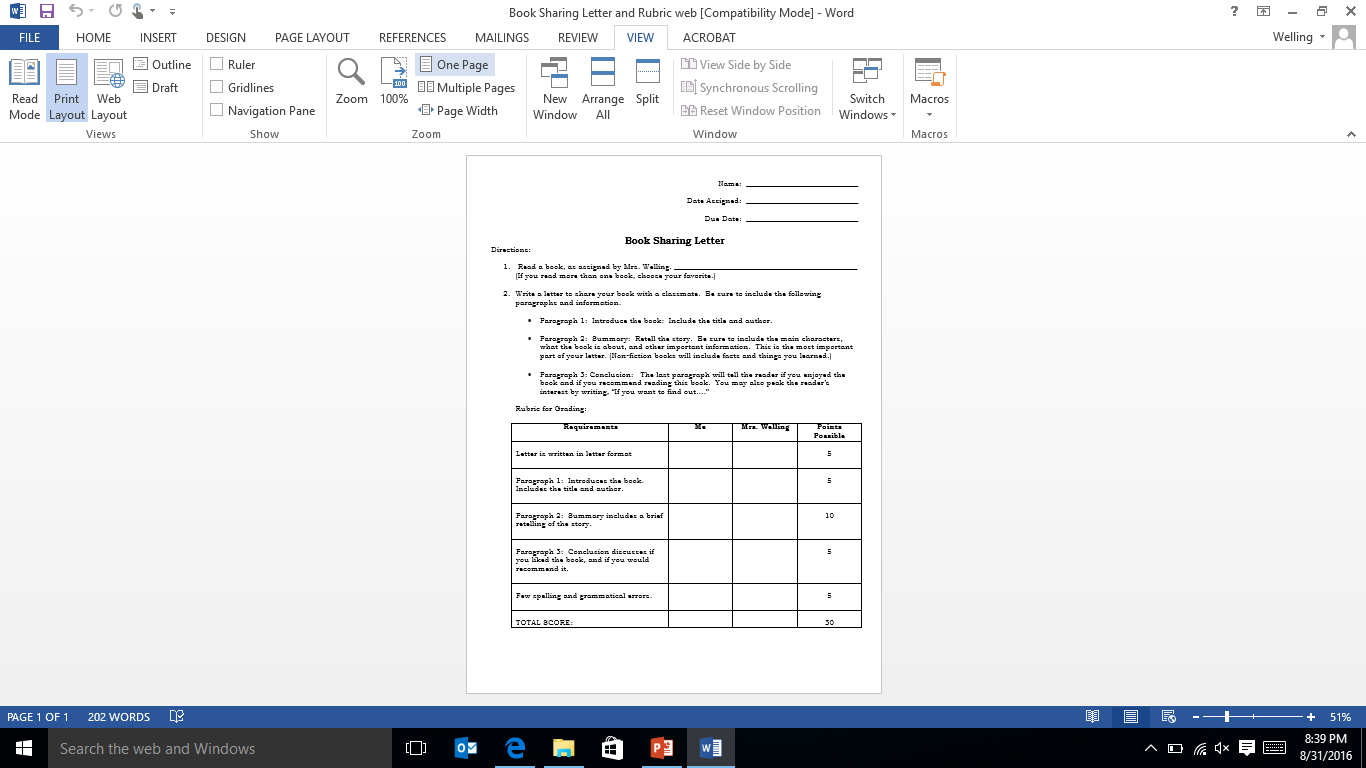 Students will read chapter books independently and share their books by writing book sharing letters to friends.
Reading Skills
Figurative language
Multiple meaning words
Textual evidence
Character, setting, plot
Theme
Summarizing
Poetry
Dialogue 
Point of view (first- and third-person)
Drawing inferences
Main idea and supporting details
Sequence of events
Problem/solution
Integrate information from two texts on the same topic
Fluency
Roots and affixes
Grammar
Relative pronouns (who, whose, whom, which, that)
Relative adverbs (where, when, why)
Progressive verb tenses (will be walking)
Modal auxiliaries (can, may, must)
Order adjectives
Prepositional phrases
Sentences, fragments, and run-ons
Homophones
Conventions
Grammar Quizzes will be given on Day 5
Writing
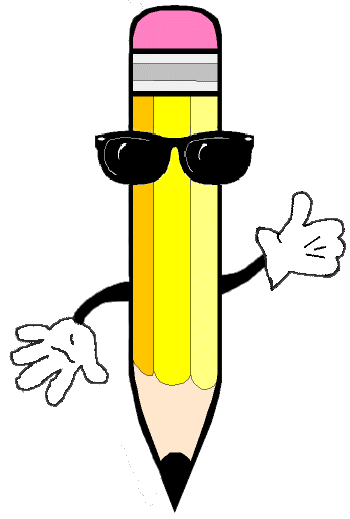 Writing Process
Prewrite
Draft
Revise
Proofread
Publish
Writing Styles
Personal Narrative
Persuasive
Opinion Writing
Informational Writing / Research Project
Spelling
Test every Friday
Lists are leveled
Complete Spelling contracts for each weekly list
Contracts are due every Friday before the test
Schedule for our Assessments in Reading/Language Arts

Spelling Tests:  Fridays
Grammar Quizzes with a “Cold Read” :  Day 5
Reading Assessments:  Day 6 (Selection Test and Vocabulary Quiz)
Visit Think-Central for on-line access to the 
textbook and materials for Journeys.
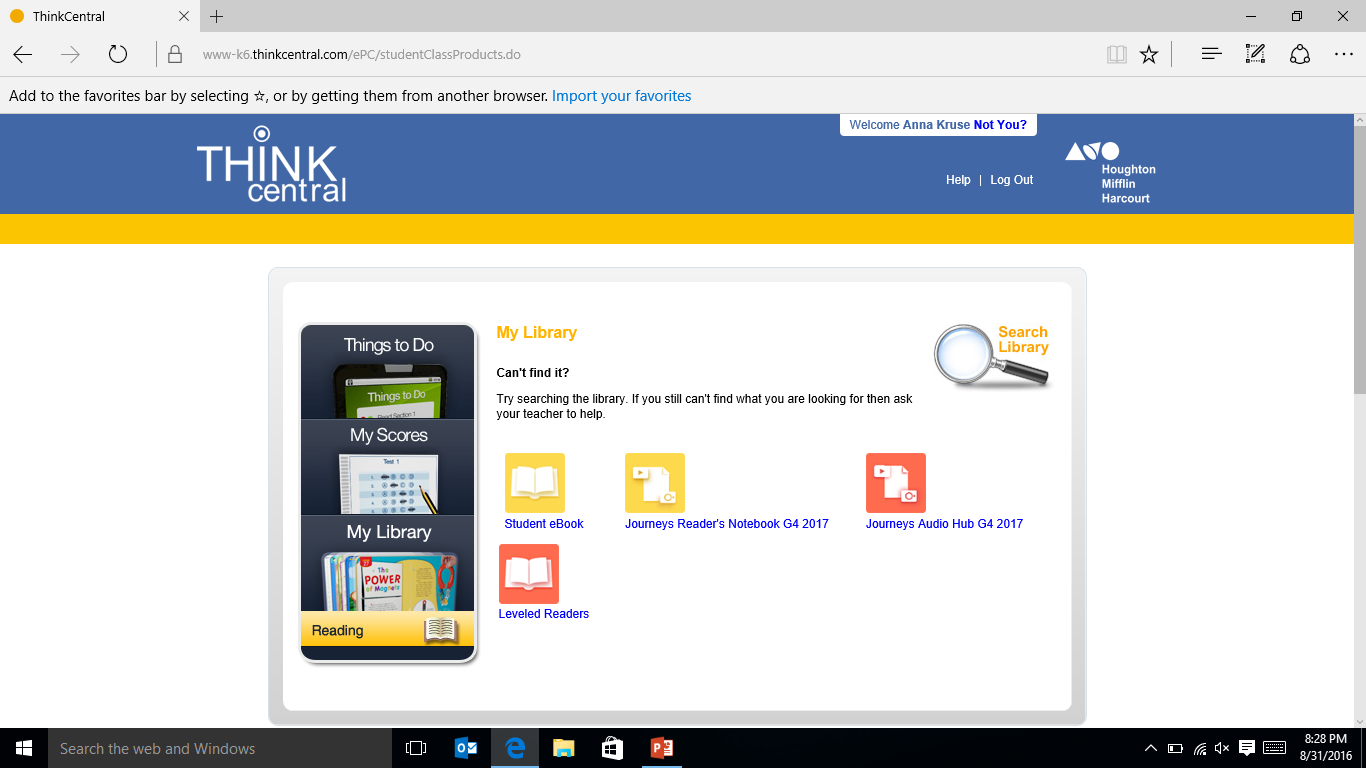 Homework
Reinforces what was taught
Teaches responsibility
Class time is often given to begin assignment
Most homework assignments are worth 1 point each
Math homework is assigned almost every night
Writing, Grammar, Science, and Social Studies as needed
Homework
Check your child’s planner every day.  Please sign at least weekly.
Make homework a habit.
Plan for a place to complete homework with supplies.
Supervise the work, but do not complete the work for him or her.
Contact me if you have any questions.
Missed Work and Late Work
Due as soon as possible
I will set a due date with your child depending on circumstances.
Please call or email before 9:00 to request work sent home.  (E-mail is preferred.)
Late work may be turned in one school day late for ½ credit.
Specials
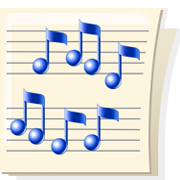 Music and Computer (Day 1) 
Health (Day 2)
Library (Day 3)
Computer (Day 4)
Art (Day 5)
Bring a paint shirt in a big Ziploc bag with your child’s name written on the tag and the bag
P.E. and Choir (Day 6)
DIBELS
Dynamic Indicators of Basic Early Literacy Skills
Fluency, Comprehension, and Retell
Administered up to three times a year
Goal: Students meet and/or exceed grade level benchmarks
Share outcomes at conferences
PSSA Practice
Practice independent reading of passages
Learn helpful test-taking strategies
DATES of 2018 Testing Window
ELA: April 9-13
Math: April 16-20
Science: April 23-27
RtII
All students receive extra practice based on individual performance and needs
Enrichment provided
Multiple teachers to provide smaller groups
Lunch
Please send money in an envelope with student’s first and last name
Lunch:  12:55 – 1:25 pm
Snacks
Please send nut free snacks.  Refer to allergy paper sent home.
Please send nutritious snacks that are not messy.
Nutritious: cheese, fruit, vegetables, pretzels, granola bars
No candy
Water bottles are permitted and should go home each day.
Recess
A note is required to stay inside.
Please dress for the weather.
Scholastic
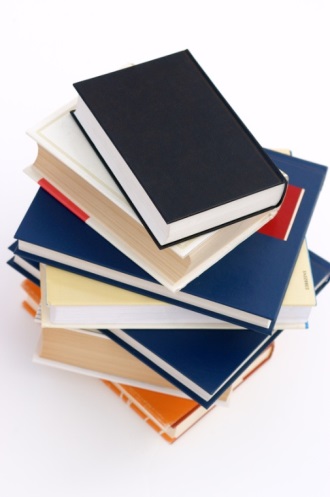 Every month
Online ordering
Great way to build excitement about reading
Checks ONLY made out to Scholastic Book Clubs
Class Code: RF94T
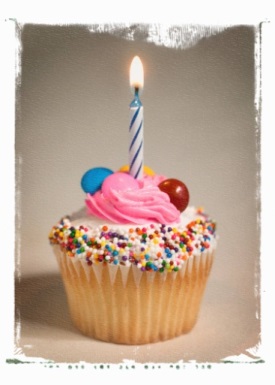 Birthdays or Celebrations
Please let me know in advance if you will be sending a treat to school.
Cookie cakes or cakes should be cut prior to sending them to school
Pre-packaged
Please send in plates or napkins.
Allergies
Conferences and Contact Info
Parent Conferences 
Fall Conference: November 9 and 10
Spring Conference: February 15 and 16 
School: 724-353-9577
Ext. 4023
Email: goldinger@freeport.k12.pa.us
Bullying
Meetings in the classroom
Consequences 
1st offense: written explanation by student to be signed by parent
2nd offense: written explanation, student calls home with teacher, one silent lunch
3rd offense: written explanation, student calls home with teacher, two silent lunches
4rd offense: parents are contacted to schedule a meeting, individual plan for the student
Thank you for taking the time to come tonight!
I look forward to working with 
you and your child this year!

Miss Goldinger